dia 12
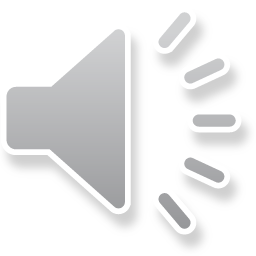 70



90



50



80




60
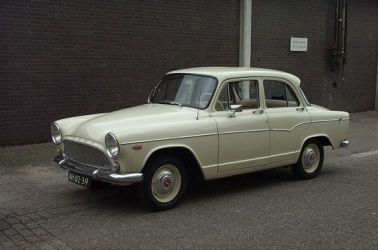 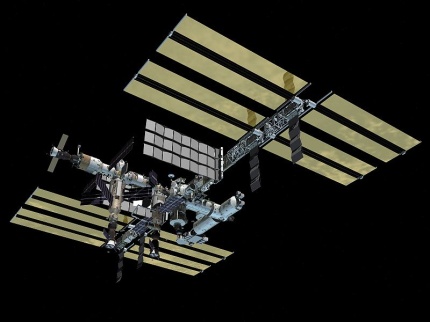 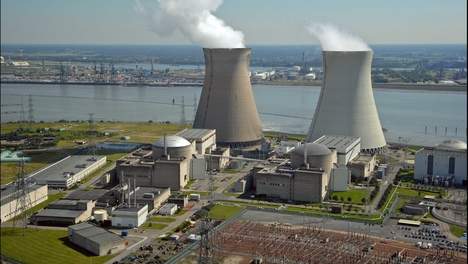 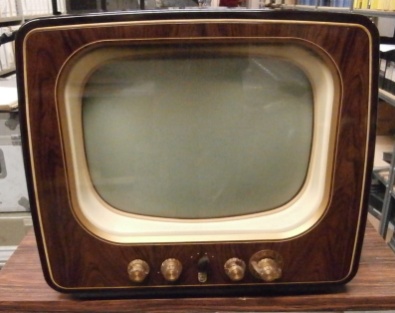 Maak oefening 7 p. 54-55
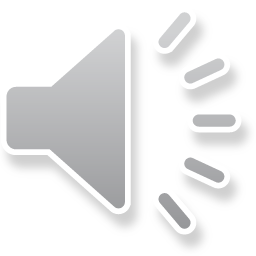 dia 13
Multiculturele samenleving
Rocco Granata
Jaren 50:
Italianen, Turken, Marokkanen waren gastarbeiders in België
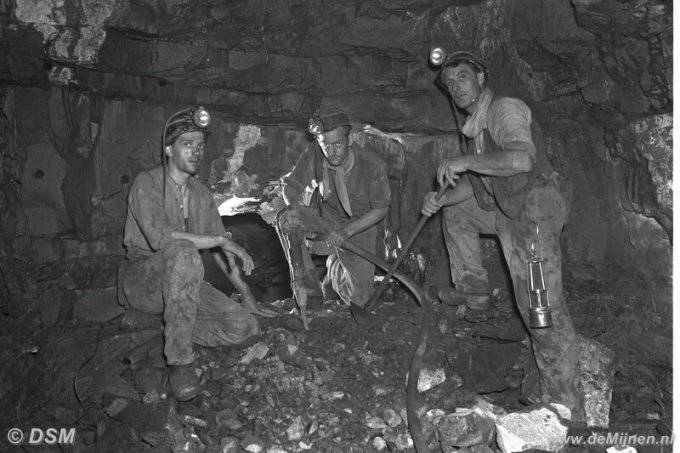 https://schooltv.nl/video/steenkoolmijnen-vroeger-werkten-nederlanders-diep-onder-de-grond/#q=steenkoolmijn
Maak oefening 8 p. 55
https://www.youtube.com/watch?v=sIYjIw6VmvE
Welvaartmaatschappij
dia 14
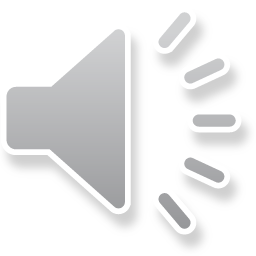 Uitdagingen voor de toekomst!
dia 15
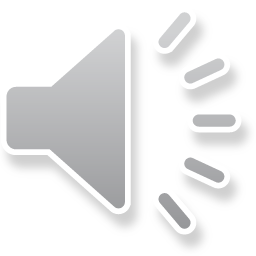 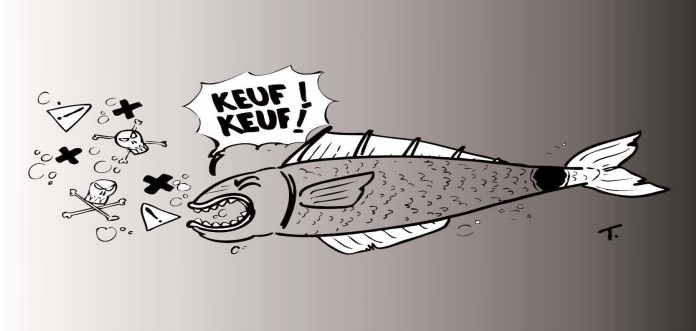 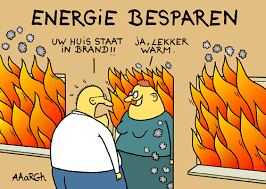 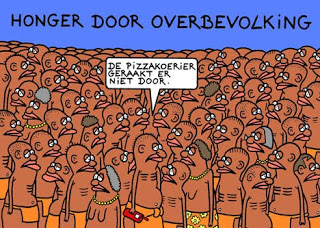 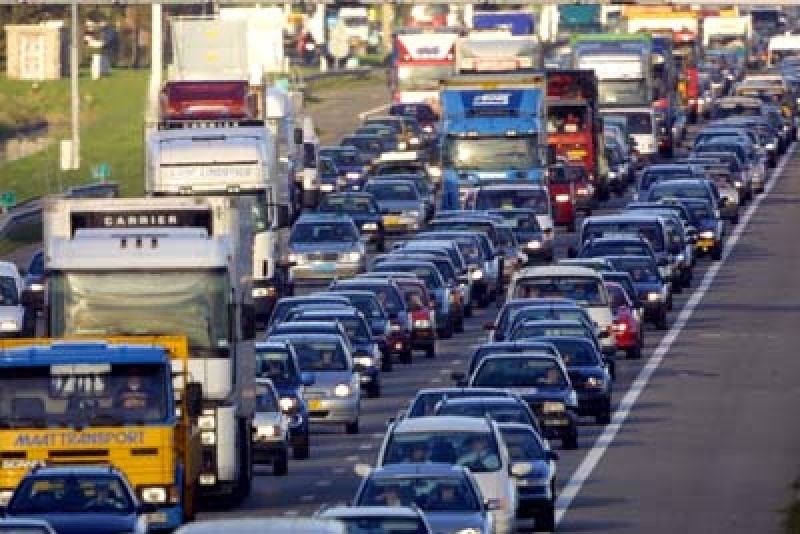 OPLOSSINGEN voor de toekomst!
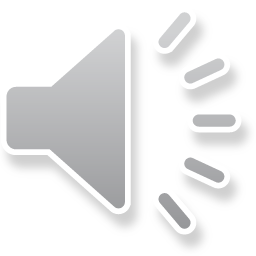 dia 16
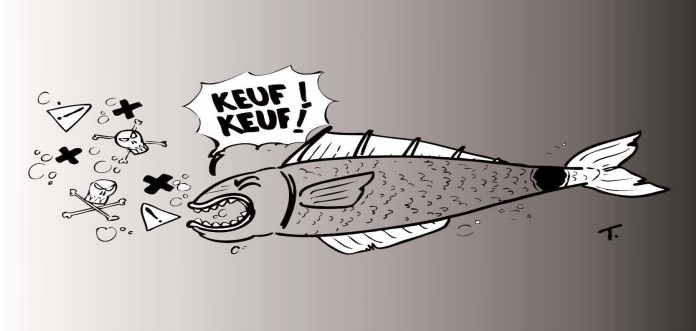 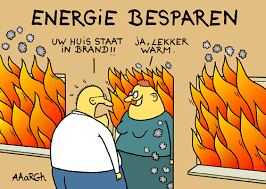 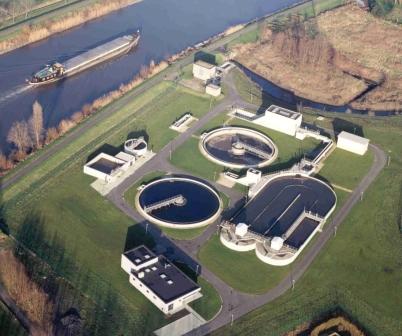 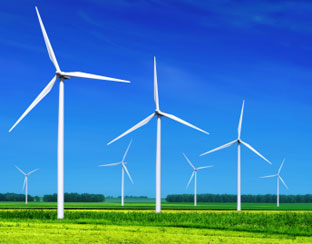 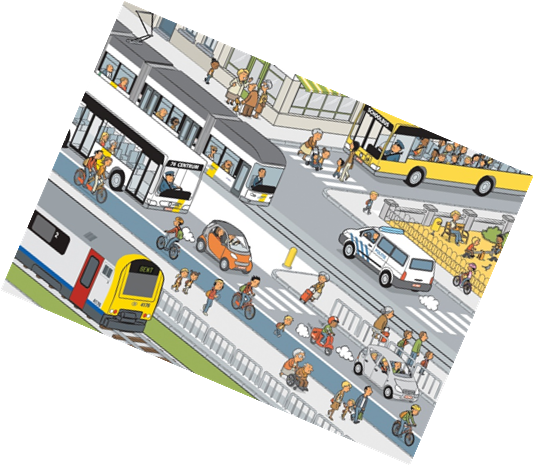 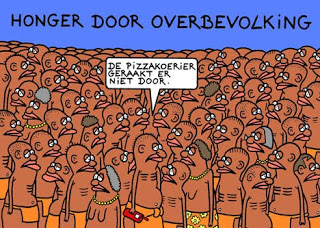 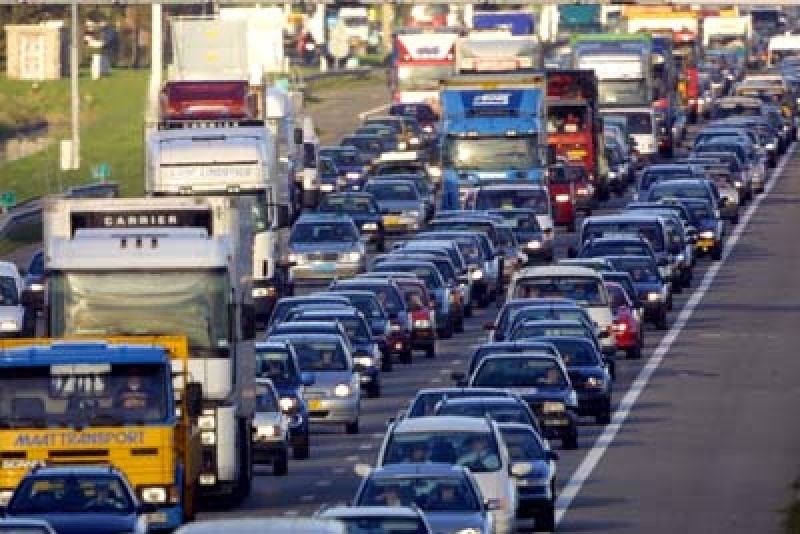 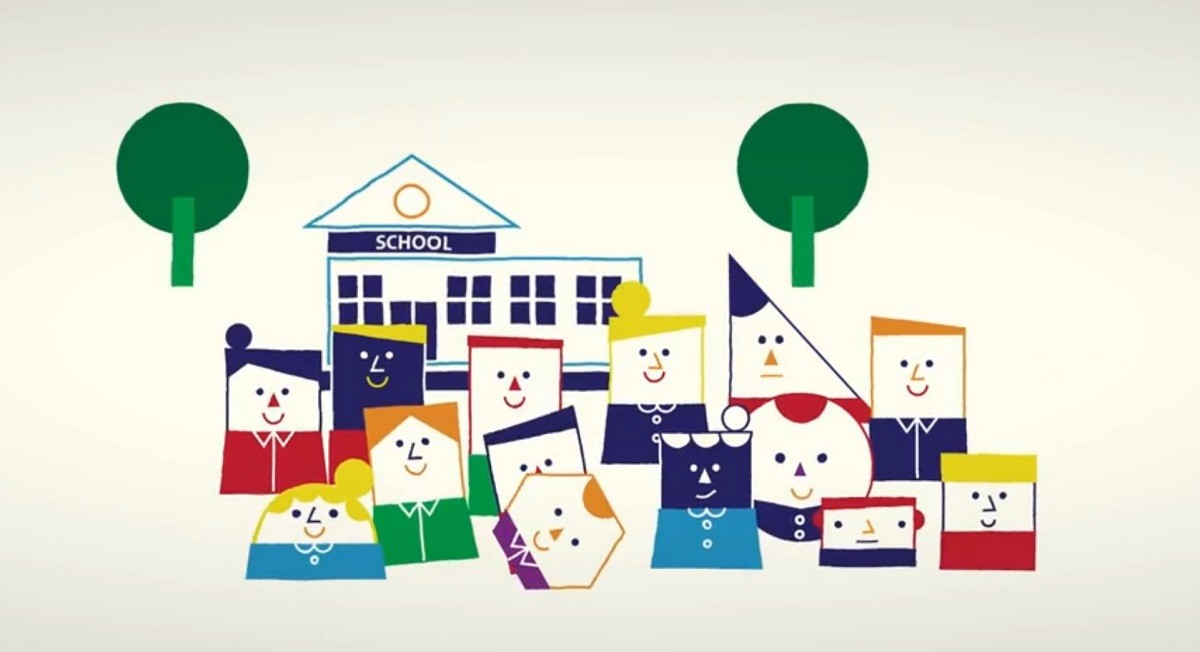 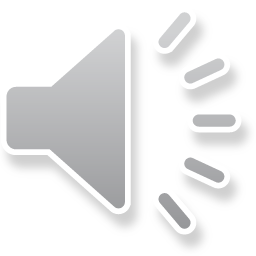 dia 17
Investeren in mensen zorgt voor een kleinere bevolking
Stoppen met ontwikkelingshulp is niet de oplossing. De oplossing is investeren in mensen. Goed onderwijs, goede gezondheidszorg, kansen op de arbeidsmarkt en duurzaam voedsel. Dat is hoe we het 'overbevolkingsprobleem' aanpakken. Door bovendien boeren wereldwijd te leren hoe ze makkelijker en beter kunnen oogsten, verhogen we de lokale voedselproductie. Ook met 9 miljard mensen op de wereld kunnen we allemaal een goed leven opbouwen. We moeten alleen de welvaart leren verdelen.
https://youtu.be/K3p_CyT0JZY?list=PLiBhru9DzrzSzm3-gXnFD3FIaKBXoAFZD
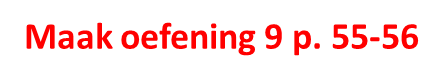 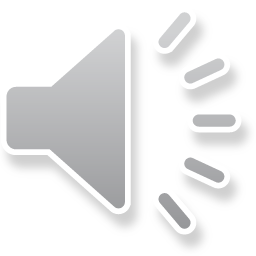 dia 18
Maak oefening 10  p. 57